Paul A, Ghose A, Banerjee D, Banerjee S
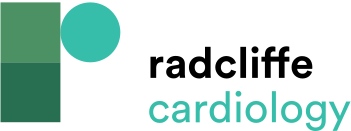 Digital Clubbing with Post-axial Polydactyly of Right Thumb
Citation: Journal of Asian Pacific Society of Cardiology 2022;1:e02.
https://doi.org/10.15420/japsc.2021.06
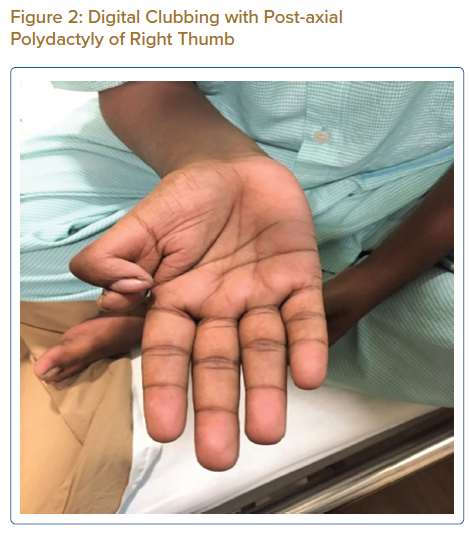